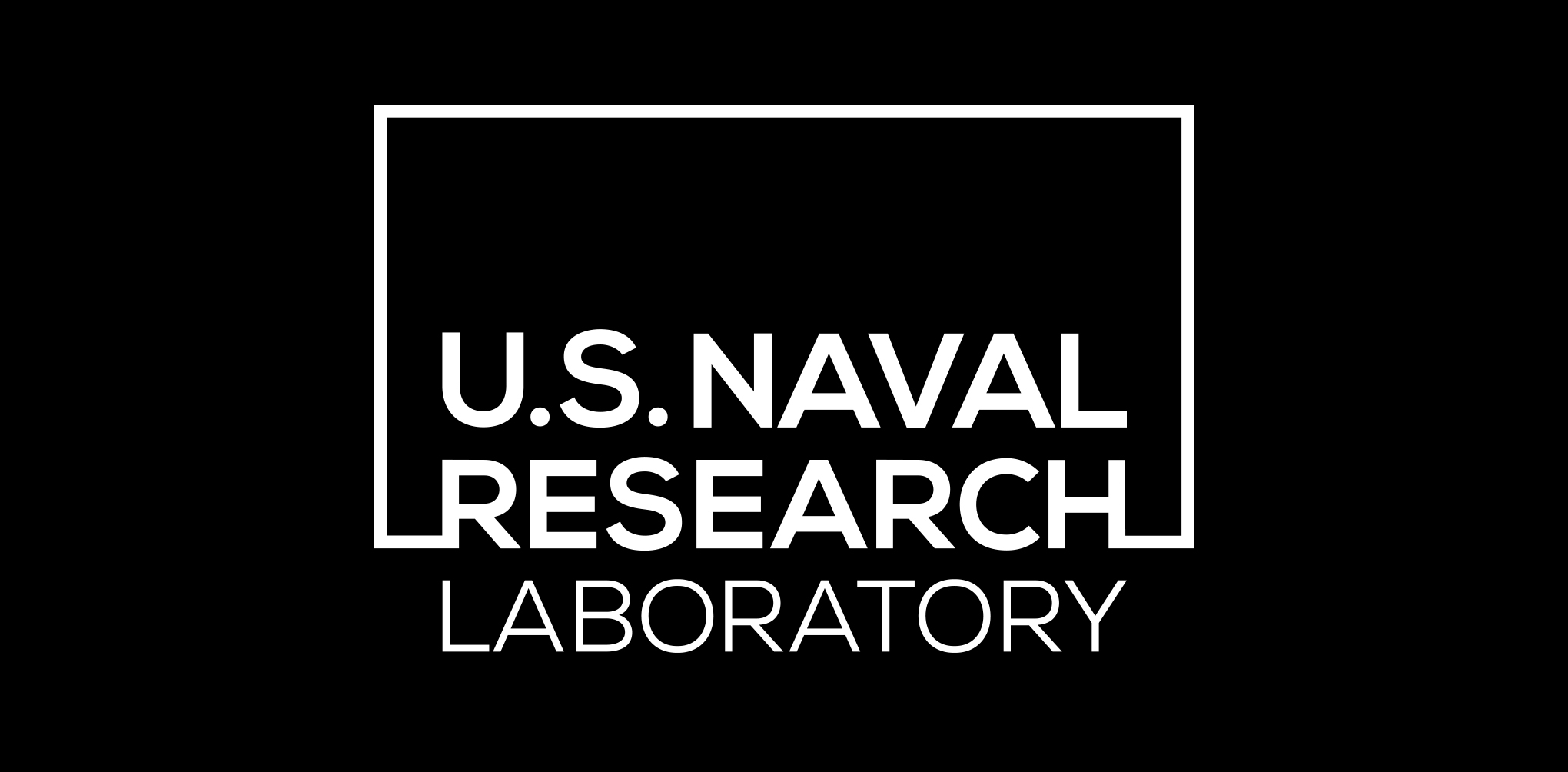 P5-NPOIInitial Testing Results
Bradley Kingsley
Dustin Haines
Trung Son Nguyen
Design Requirements Summary
Create an Updated Vacuum Interface:
Lightweight (CR #1)
Adjustable Components (CR #4)
Small Deformations – Optical Standard (CR #5)
Ability for interior Access in Vacuum State (CR #7)
NEW – Prototype Allows Light in & Out Unclipped (CR #8)
CR's 2,3, & 6:
Unable to complete due to deliverable modification in Jan. 2023
CR/ER #2 – Disassembly in less than 1 hour
CR/Er #3 – Seals to Vacuum and ATM
CR/ER #6 – Drift Less than 0.001" Per Month
Haines 1
Top Level Testing Summary
Nguyen 2
Test #1 & #2 – Seal Plate Weight
Verify Weight of 3D Model in SolidWorks
Use Material Spec. Sheet given by material supplier for density
Verify Weight with equation:
Weight  = Volume * Density
Weight Must be Below 35 Pounds
Front & Rear
To-Be Completed
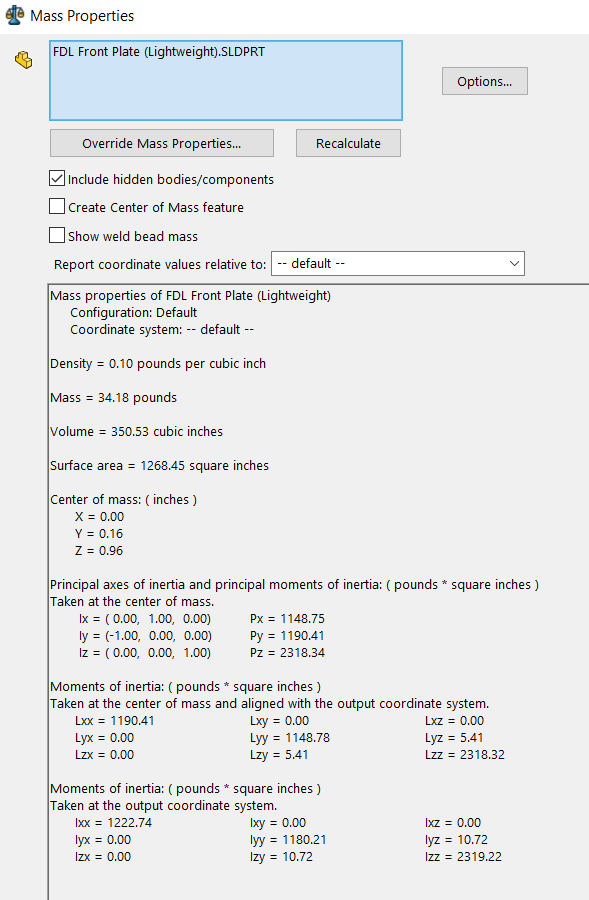 Haines 3
Test #3 & #4 – Seal Plate Deflection
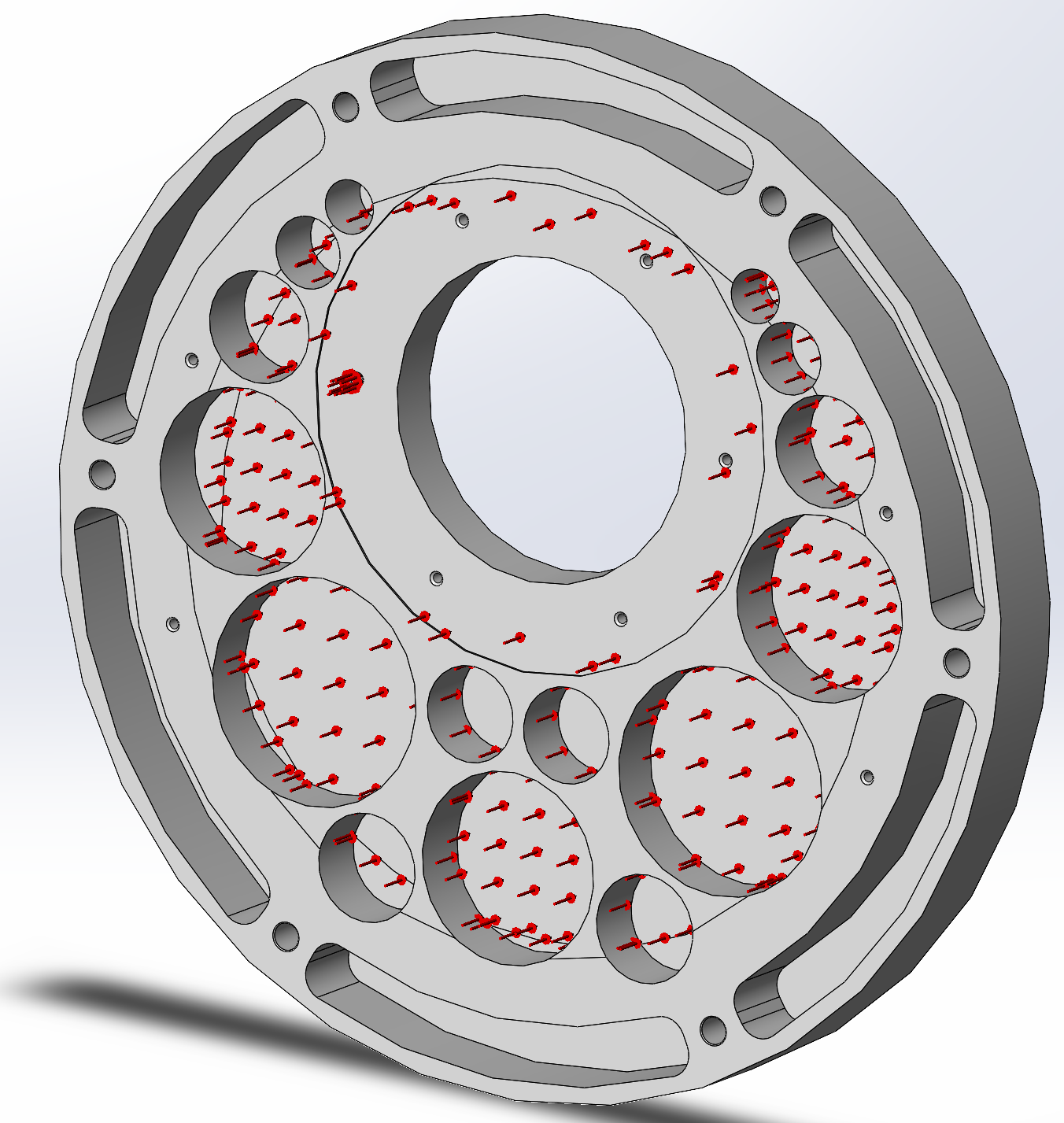 Use of SolidWorks and ANSYS Workbench
Apply Material properties (6061-T651):
Poisson's Ratio
Modulus of Elasticity
Etc.
Apply Boundary Conditions:
Rear Holde Edge Fixed Conditions (zero deflection)
Front 16" Diameter Circle Standard ATM Pressure (14.7 PSIA)
Corrected for local attachments applying greater pressure on Annulus
Verify By comparing SolidWorks & ANSYS Results for equality withing 1%
Kingsley 4
Seal Plate Deflection Results
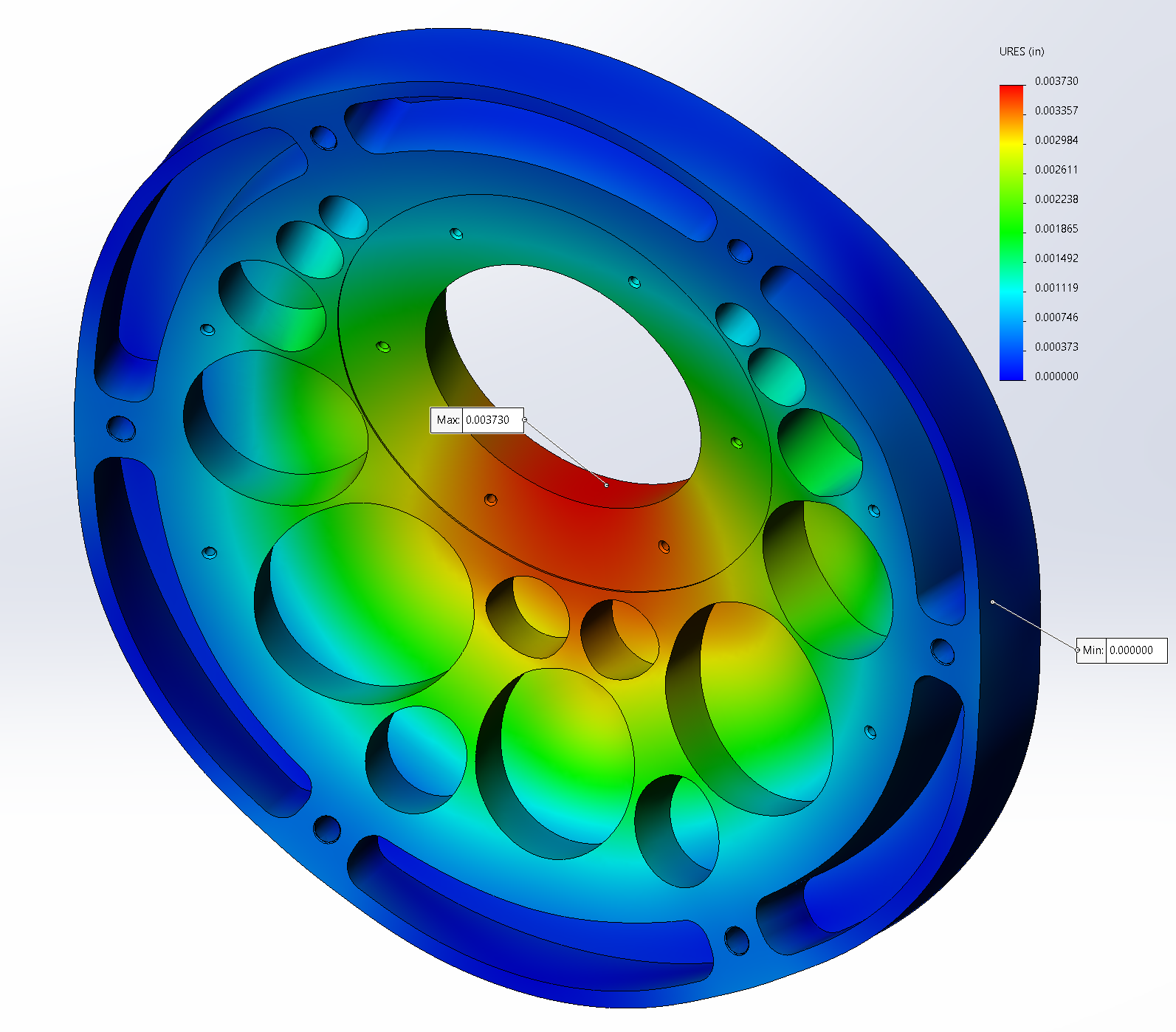 Kingsley 5
Test #5 – Snoot Plate Adjustment
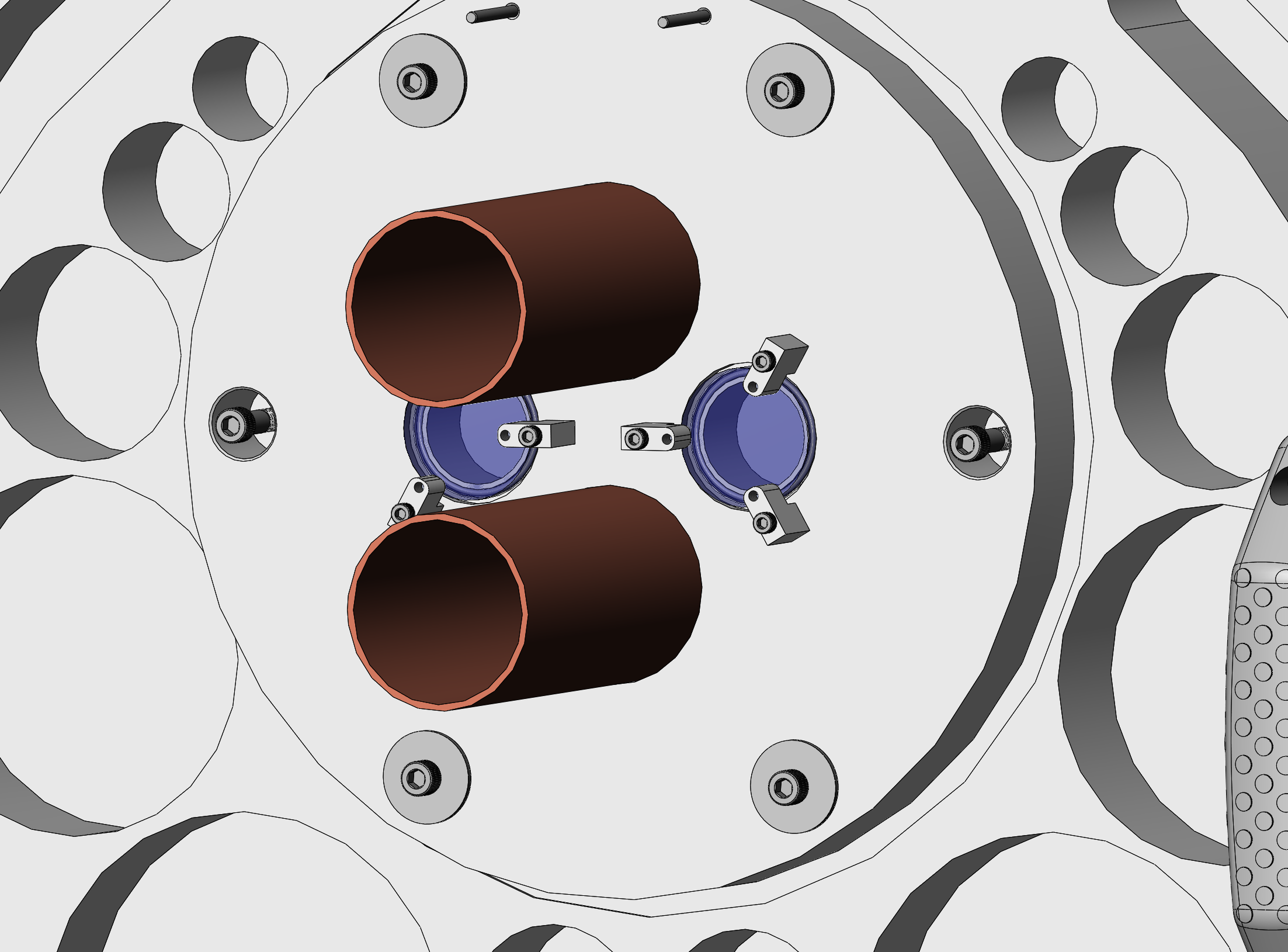 Nguyen 6
Test #6 – Snoot X/Y Adjustment
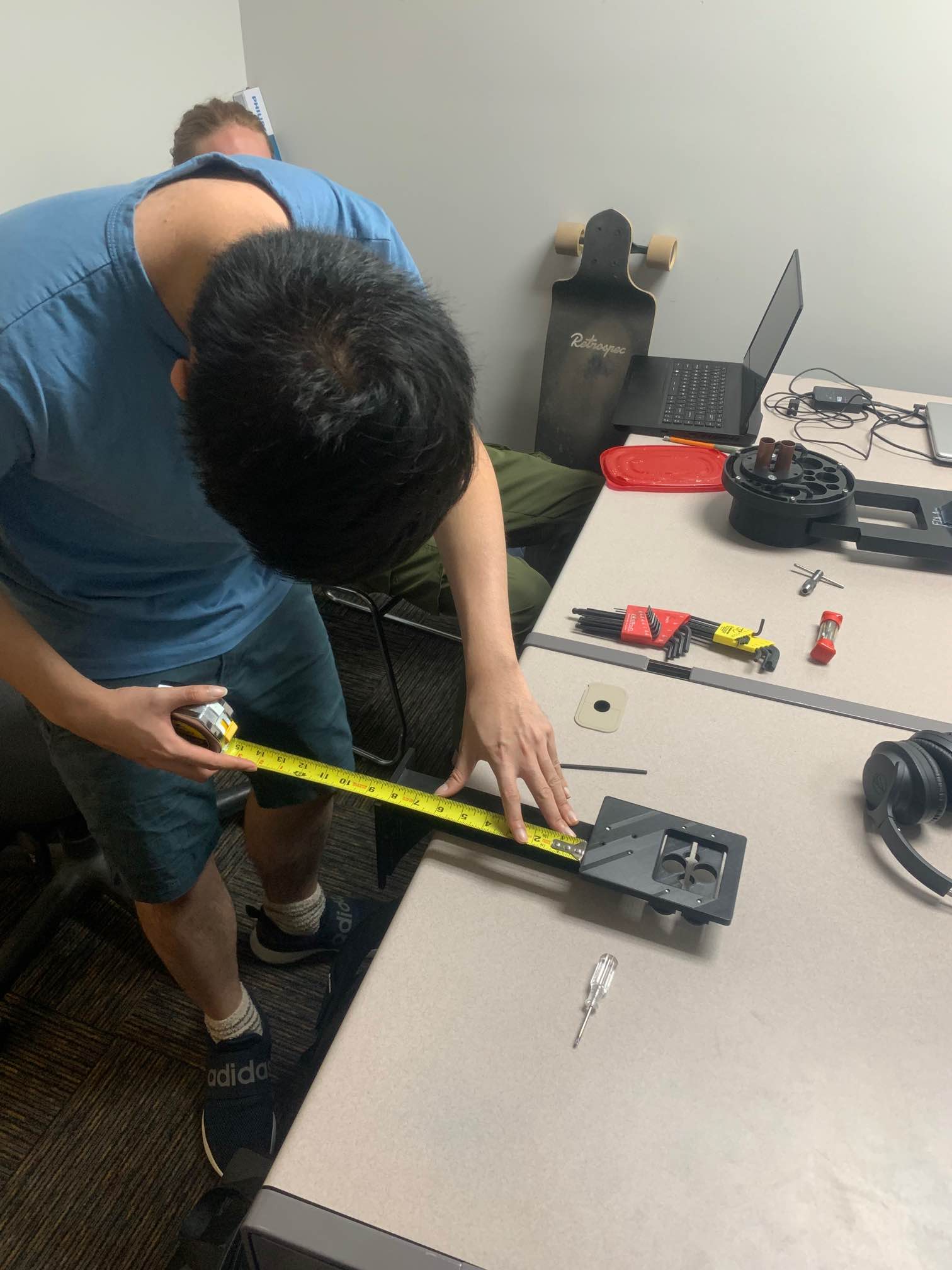 Christmas Tree and Snoot Adjustment Combined Adjustment
Christmas Tree Vertical found:
Max – Min = Adjustment Length
Found Bilateral Length of adjustment = ±0.3125” = ± 5/16”
Snoot Adjustment Plate Vertical:
Max – Min = Adjustment Length Addition
Found Bilateral Length of Adjustment = ± 0.125” = ± 1/8”
Snoot Adjustment Plate Horizontal:
Max – Min = Adjustment Length
Found Bilateral Length of Adjustment = ± 0.125” = ±1/8”
Full Vertical Range = 0.4375” = 7/16”
Full Horizontal Range = 0.125” = 1/8”
Completed
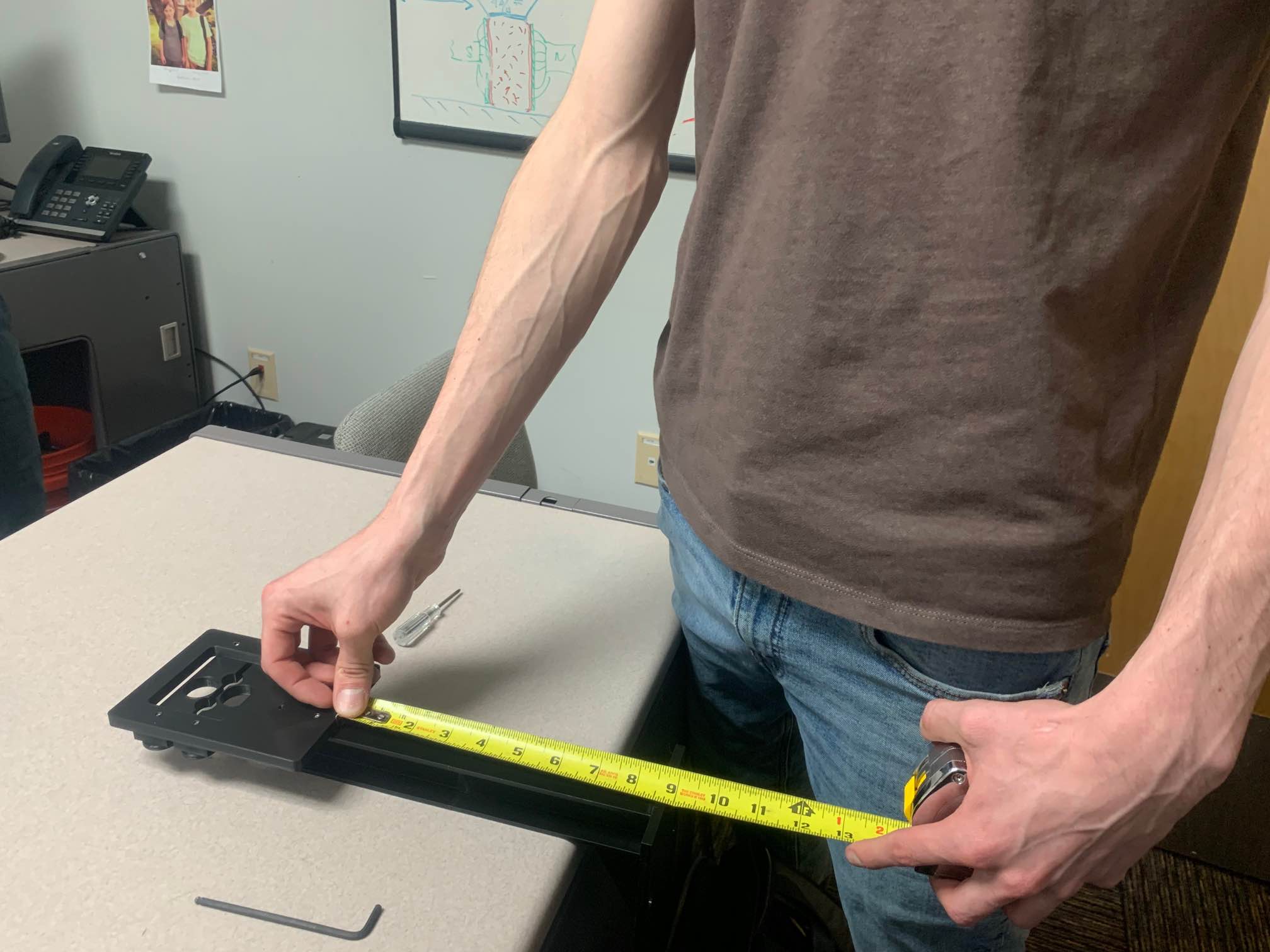 Nguyen 7
Test #7 – Rear Seal Plate Sight Port Count
How Many Poly-Carbonate Vacuum Windows Can be Attached to the Rear Seal Plate?
Count = 0-3 Windows Can Be Attached
All Ports Have the Same Bolt Patter and O-Ring
Completed
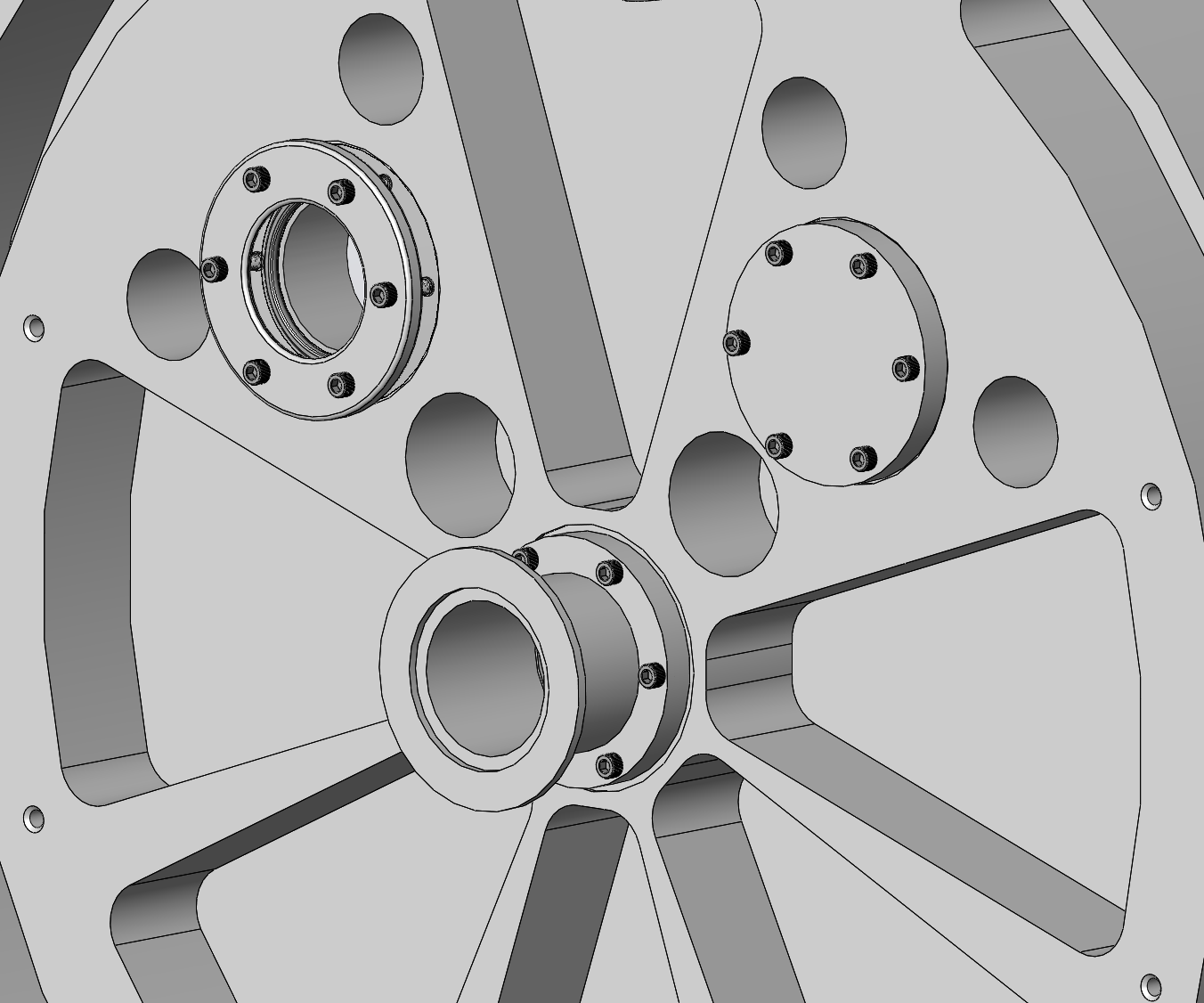 Nguyen 8
Test #8 – Laser In/Out Unclipped in Prototype
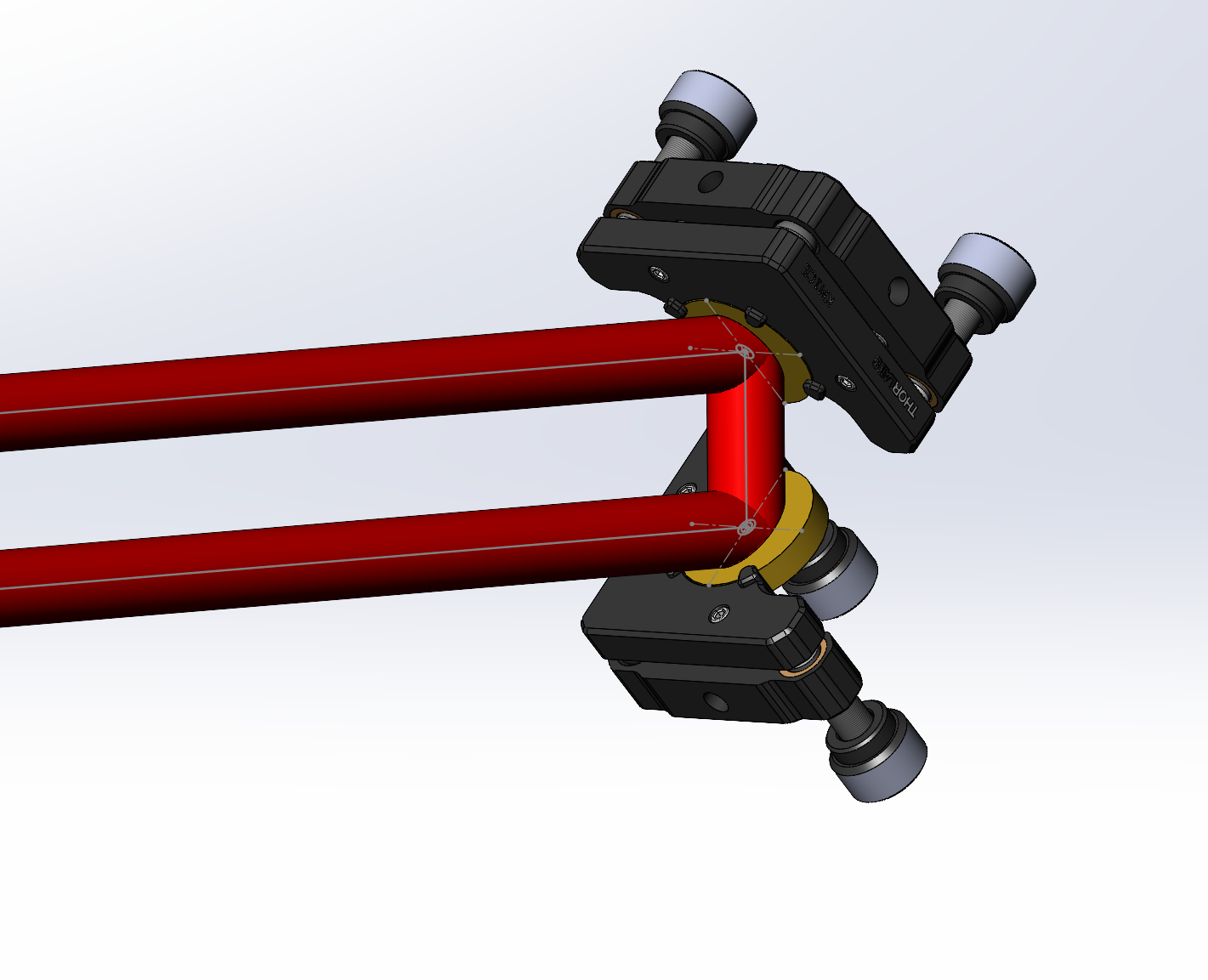 Use 2x KM1CE Thorlabs Mirror Mounts
Develop a Fixed Mount for attaching Mounts in Correct Center Location
Place the Mirror Mount Assembly on the Prototype]
Place the Laser Mount in the Prototype Assembly
Align the Mirror Mounts to Allow Light In and Out of the Prototype
Criteria: Is the beam able to enter and exit unclipped by the prototype assembly?
To-Be-Completed
Client viewed and approved the testing & result.
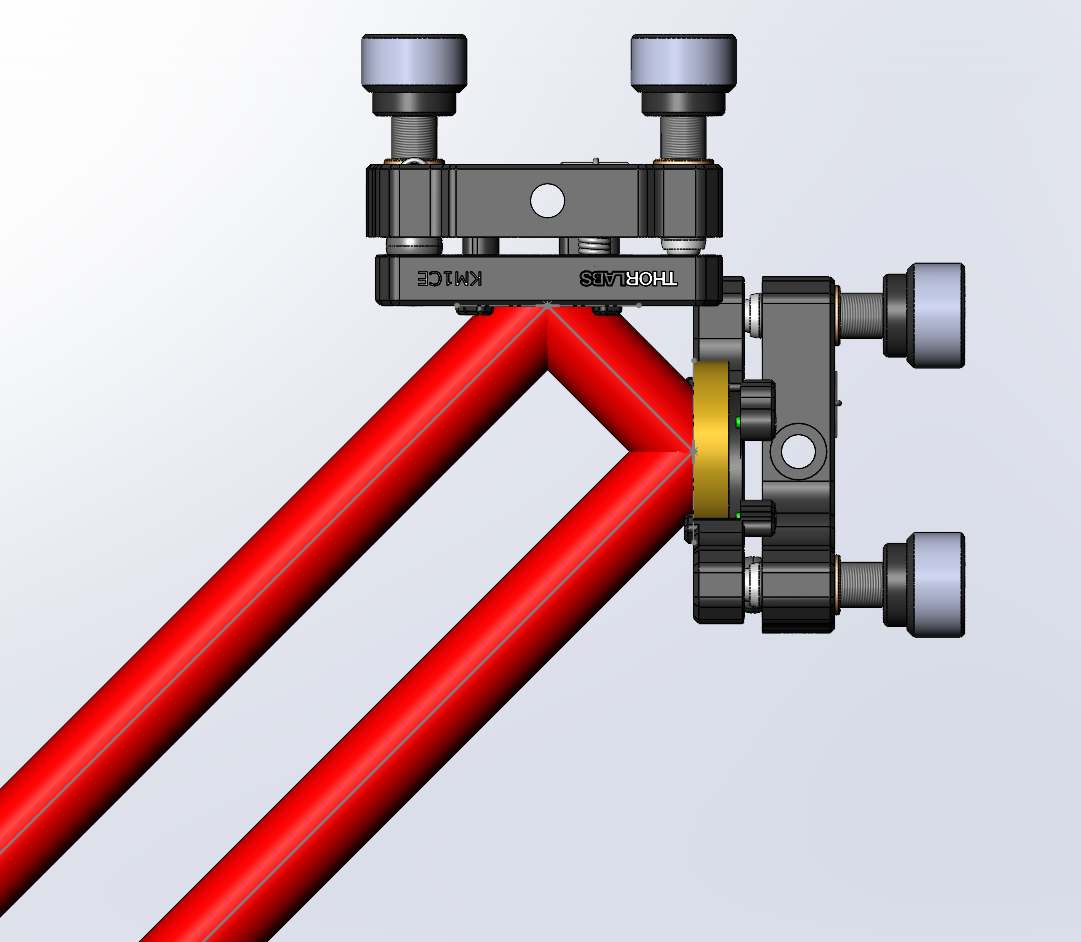 Kingsley 9
Specification Sheet
Haines 10
QFD
Haines 11
Question or Comments?
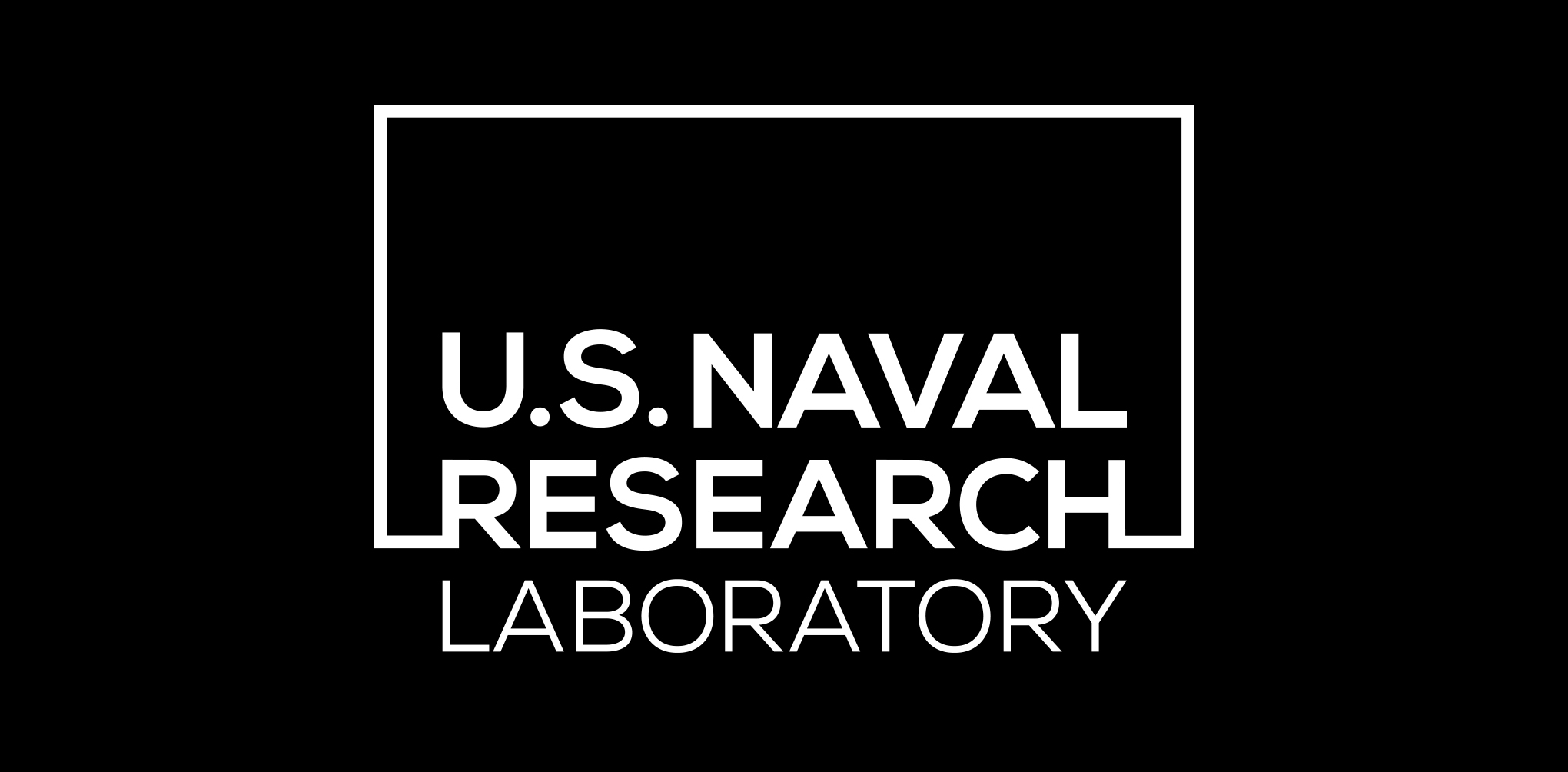